Sports Meeting 2022-2023
East Mountain High School
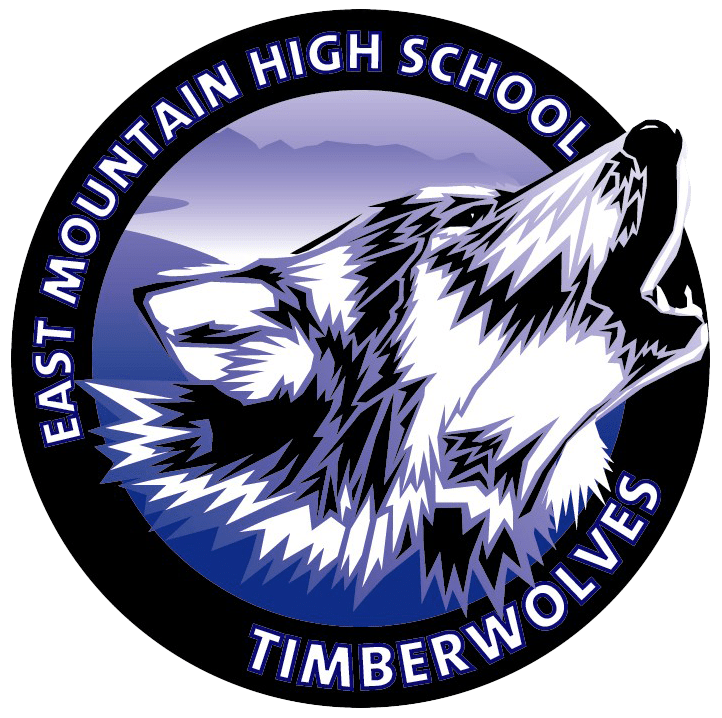 Important Contacts What they do & why to contact them
Athletic Director
Kasi Giovenco
kgiovenco@eastmountainhigh.netCell: 301-471-9904
Dean of Students
Bird Podzemny
bpodzemny@eastmountainhigh.net 
Cell: 505-238-4413
Director
Trey Smith
tsmith@eastmountainhigh.net
Cell: 505-480-4481
Operations Manager
Gwen Brown
gbrown@eastmountainhigh.net
Phone:  505-281-7400 ext. 114
NMAA
EMHS is a member of the NMAA, which is the governing body for all extracurricular activities within the state
Most policies and procedures set forth are directives from the NMAA
https://www.nmact.org
Guidelines for Athletes
Being on an athletic team and representing our school is a privilege
Project a positive image
Always representing East Mountain
During/After School
In/Out of Sports Seasons
Be coachable – accept constructive criticism.
Positive role model
Focus on the game
Develop the desire to excel and always do better
Sportsmanship Code
Participants are leaders and their behavior significantly influences the actions and behaviors of spectators of all ages.
Please see Athletics Handbook for list of guidelines and required responsibilities of athletes at EMHS.
Unsportsmanlike Conduct
NMAA rules will be followed regarding ejections.
Please see Athletic Handbook for step by step procedures on offenses.
3 strike policy
3rd strike – player removed from sports for 365 days.
Bullying
Students/parents may file verbal or written complaints to the Athletic Director and Dean of Students.
Will be promptly reviewed
If verified, prompt disciplinary action will be taken against individual
Possible Suspension and/or expulsion
Substance Abuse
Offense #1 –
Immediately suspended for 2 week minimum. Must meet with Brandy Wood, Social Worker
School Discipline Sanctions also apply (see school handbook)
Offense #2
Immediately Suspended duration of season, or possible entire year. Meet with Social Worker
Grievance Process
Student-athletes should first bring issues on their own to their coach(es) at appropriate time.
If it feels as if the coach has not properly resolved their issue, then next bring it to the Athletic Director and Dean of Students and request a meeting.
Parents/guardians – please allow your student to be responsible and discuss issue with their coaches first.
Grievance Process (cont.)
If parent/guardian feels they need to intervene:
First – Request meeting with coach
Second – Request meeting with Athletic Director and Dean of Students
Third – Request meeting with the Director
Eligibility
To be Eligible
Enrolled in a minimum of three 1 credit courses at EMHS prior to & during the term in which the sport/activity takes place.
Exception – A/B Math = 2.5 credits
Credit bearing study hall classes do not meet requirements as one of the 3 classes.
Dual Credit Courses 
Prior approval from the Director
Must commit to completing the course, even if the athletic season is over.  
2.0 GPA and no grade below 70 
No “F’s” are allowed
Can regain eligibility
Grade Checks
Coaches & Parents are encouraged to check in regularly with teachers if they have concerns with a students academics.
Mrs. Podzemny & AD Giovenco work together to keep an eye on athletes and will do frequent grade checks on all sports.
Tutoring
Students who are failing a course at the time of grade checks will be required to attend tutoring until the grade improves to passing.  
Built in Wednesday Tutoring in School calendar, if you have a 73 or lower, you are expected to attend these days.
Athlete can then attend practice after tutoring 
Must present proof of tutoring (email from teacher/tutoring time sheet)
Missed practice, in any capacity, could affect playing time.
GoFan Ticket Taking
All Tickets will be sold via GoFan this year.
No paper tickets will be sold in person.  
Student Tickets – Free
Still need to be purchased on GoFan
Parent/Guardian Help
Keep books
Ticket takers (indoor events)
GOFAN – verifying ticket purchase upon entry.
Helping individuals purchase tickets via the GoFan App.
No $$ will be taken in person this year.  
Offer compensation for these duties to offset portion of athletic fee
This needs to be approved by Athletic Admin prior to setting up. Contact AD Giovenco
Athletic Fees
Per Student: 
Sport #1: $350.00 
Sport #2: $250.00 
Sport #3: $150.00 
½ of the fee is due prior to first official contest. Remainder will be due 4 weeks after.
Payment arrangements can be made. 
Please contact Gwen Brown
gbrown@eastmountainhigh.net 
GOLF - $150 in fall  $200 in spring
Banner Sales
50% of funds raised, after cost, will help the individual soliciting the funds with their athletic fees. 

Any Questions contact AD Giovenco
Banner Sales cont.
SCOREBOARD BANNER
3’ x 6’ = $700 for NEW Banner – vertically hanging below the scoreboard
WALL BANNERS
3’ x 6’ = $600 for New Banner, $500 for returning customer
3’ x 3’ = $400 for New Banner, $300 for returning customer
FLYER / COUPON AT TICKET TABLE
	$100 – To have flyer/coupon available on game days at ticket table
Physicals
Done after April 1st.
Need to have in hand at FIRST DAY of Tryouts/Practice 
NO EXCEPTIONS!
PE Credit
Successful participation in an athletic season is allowed to count as one Physical Education credit at EMHS.
A grade of “P” will be given = 1 credit
Doesn’t contribute to GPA
Form will need to be filled out 
Request form upon completion of sports season
School Attendance
Student must be present in school all day on the day of the contest.
Inclement Weather
If traveling is dangerous, the Athletic Administration will cancel or postpone events/practices for that day.
Away Games
Must transport Within 60 Miles
Includes – ABQ, Rio Rancho, Santa Fe
No bus transportation
Athletes must get to games on their own
Certain exceptions – AD will inform you
Bus Provided – outside 60 miles
Athletes must ride bus
Parents/guardians can sign note to bring home afterwards
After 11pm arrival
Students will be excused from 1st period following day
Responsible for contacting teacher for missing work/assignments.
Over Night Trips
Fee - $25/night/athlete
This covers solely the cost of hotels
Students will ride bus to and from tournament/event
Fee must be turned in 1 week prior to event occurring.
Checks written out to EMHS, Memo line – Sport, athletes name, location/tournament name
Turned into front office, obtain a receipt.
Lettering Requirements
A student must be a team member in either an active or supportive nature throughout the ENTIRE season.
Injury an exception
Each team has more detailed lettering requirements
Try-Outs
Fall Sports Official Start Date
Monday, August 8th 
ALL PAPERWORK DUE
EMHS Paperwork 
Final Forms
NFHSLearn.com
Concussion Course (free)
Due before 1st contest or will not play
1st Contests
1st Volleyball Game – Aug 18th 
1st Soccer Game Girls – Aug 19th 
1st Soccer Game Boys – Aug 23rd 
1st X-country Meet – Aug 27th 
1st Golf Tournament – TBD

Schedules will be passed out by coaches at Sports Specific Meetings
Fall Coaching Staff
Volleyball
Head Coach
Kasi Giovenco
JV
Claire Rose
C
Rikki Garma
Cross Country
Head Coach 
Danielle Duncan
Ast. Coach
Aaron Caton
Girls Soccer
Head Coach 
Jason Burnette
Ast. Coach
Johann Jareno
Boys Soccer
Head Coach
John Larson
Golf
Head Coach
Josh Luna
Go T-Wolves!!!
Individual Meetings with Coaches
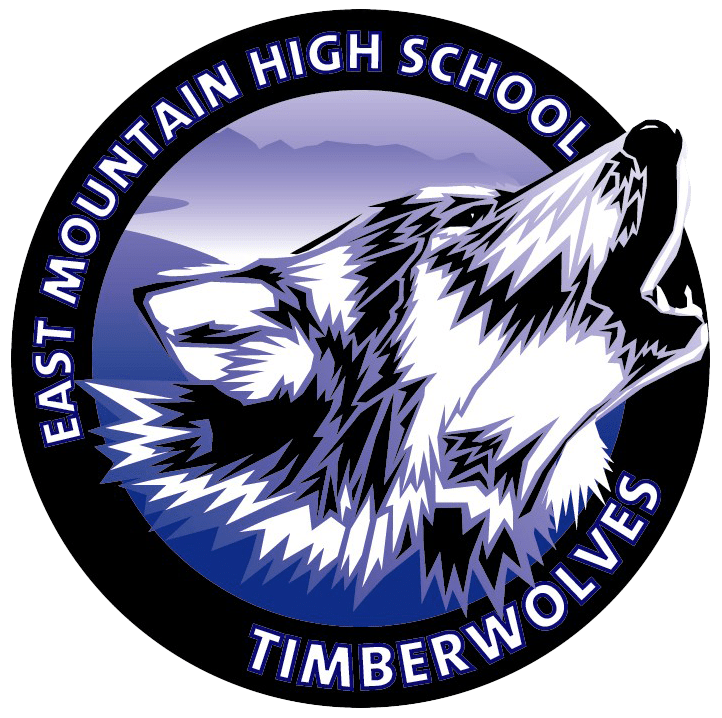